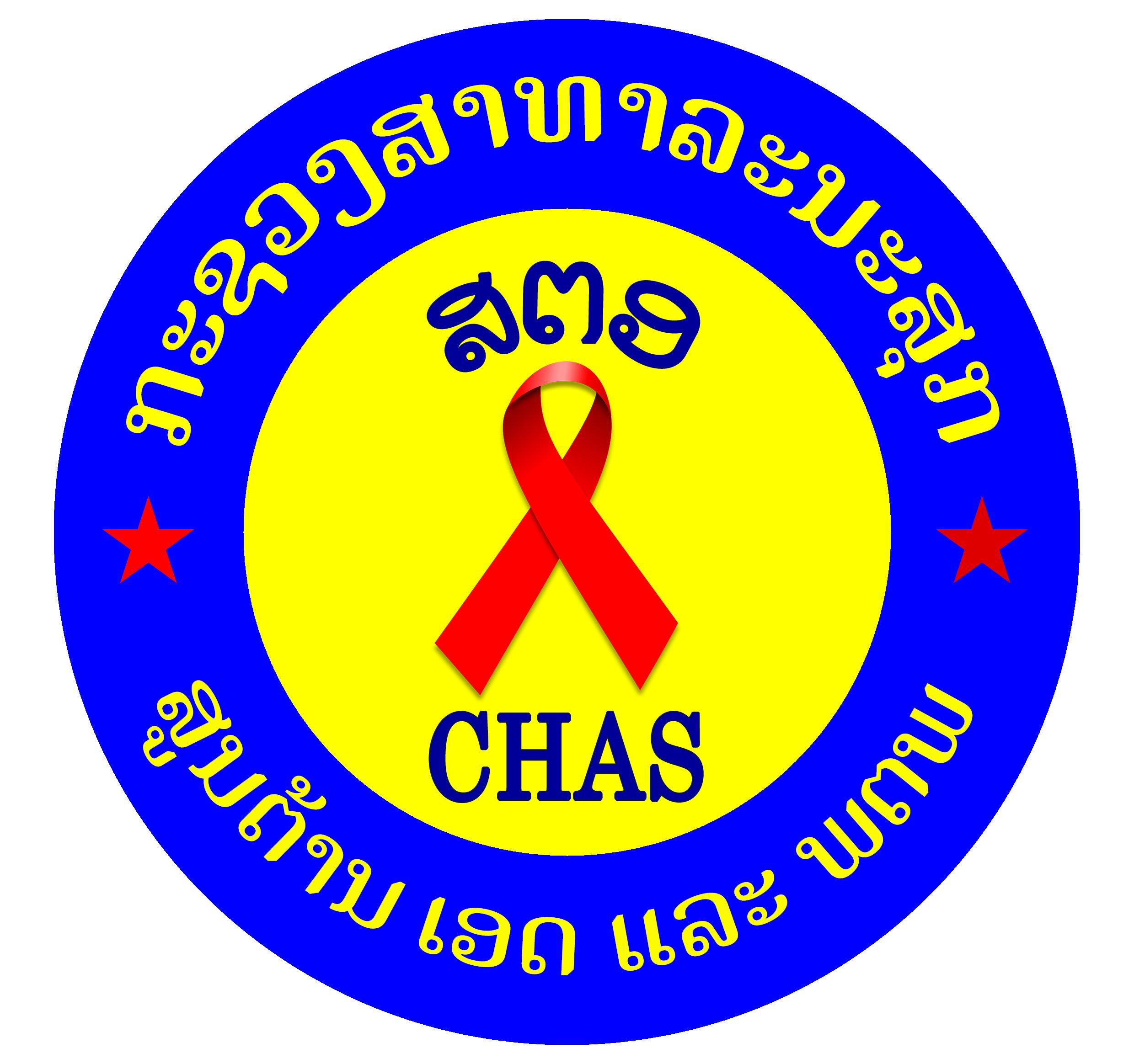 Progress of the implementationDLI-K HANSA1 (HIV/AIDS)
Center for HIV/AIDS and STI (CHAS) MOH, Lao PDR
26 October 2023
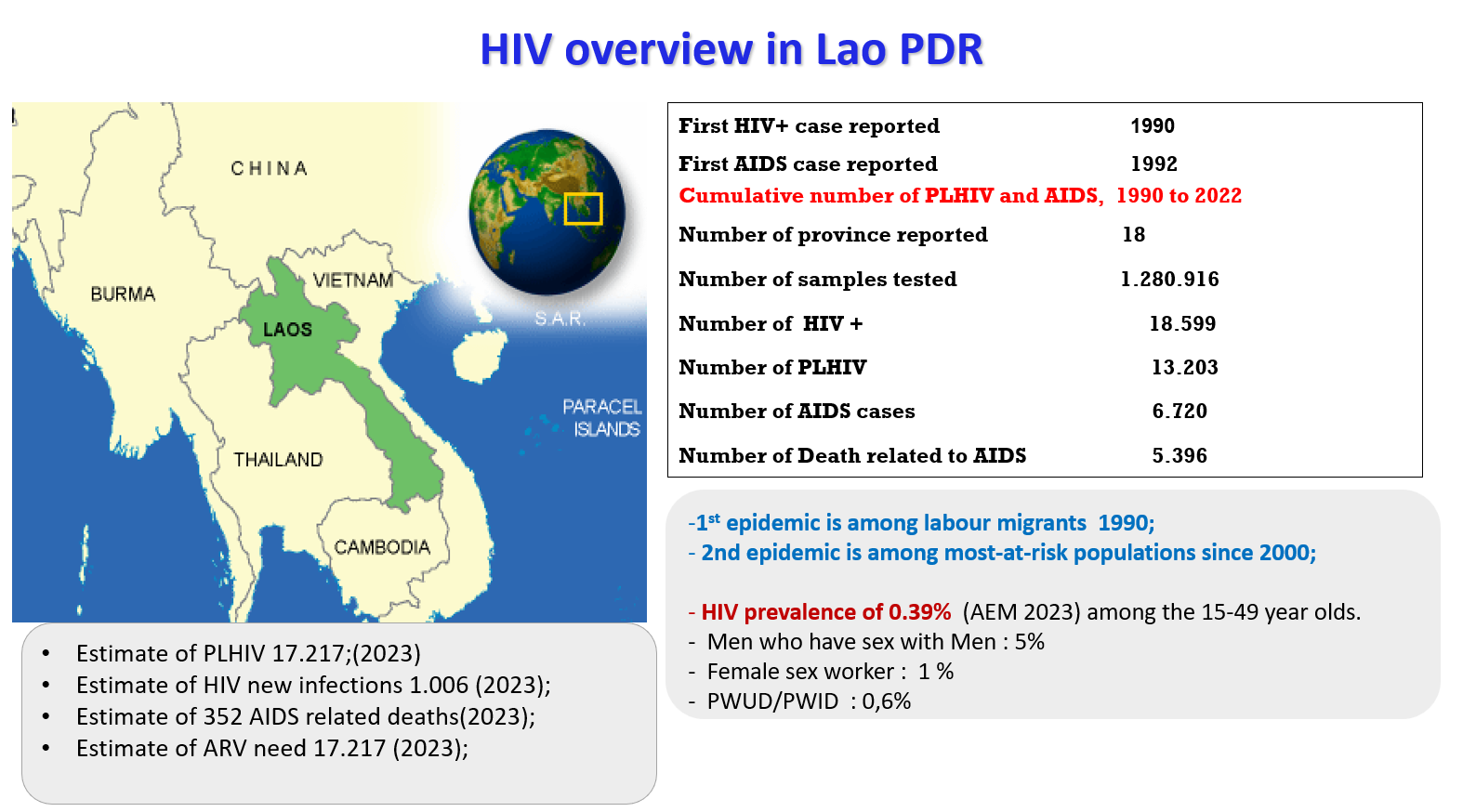 Potential for a concentrated epidemic. 
Unsafe sexual activity is  main  mode of  transmission.
-The key populations:  FSW, MSM,PWID.
HIV epidemic updates
Number of PLHIV, AIDS and Death Since 1990-2022
1,748 of new HIV diagnosed in 2022
About 64% are among men.
About 27% are occurring among adolescents and youth (15–24 yrs)
MSM (gay men and other men who have sex with men, including TGW and MSW) accounted for 30% (522) of HIV infections.
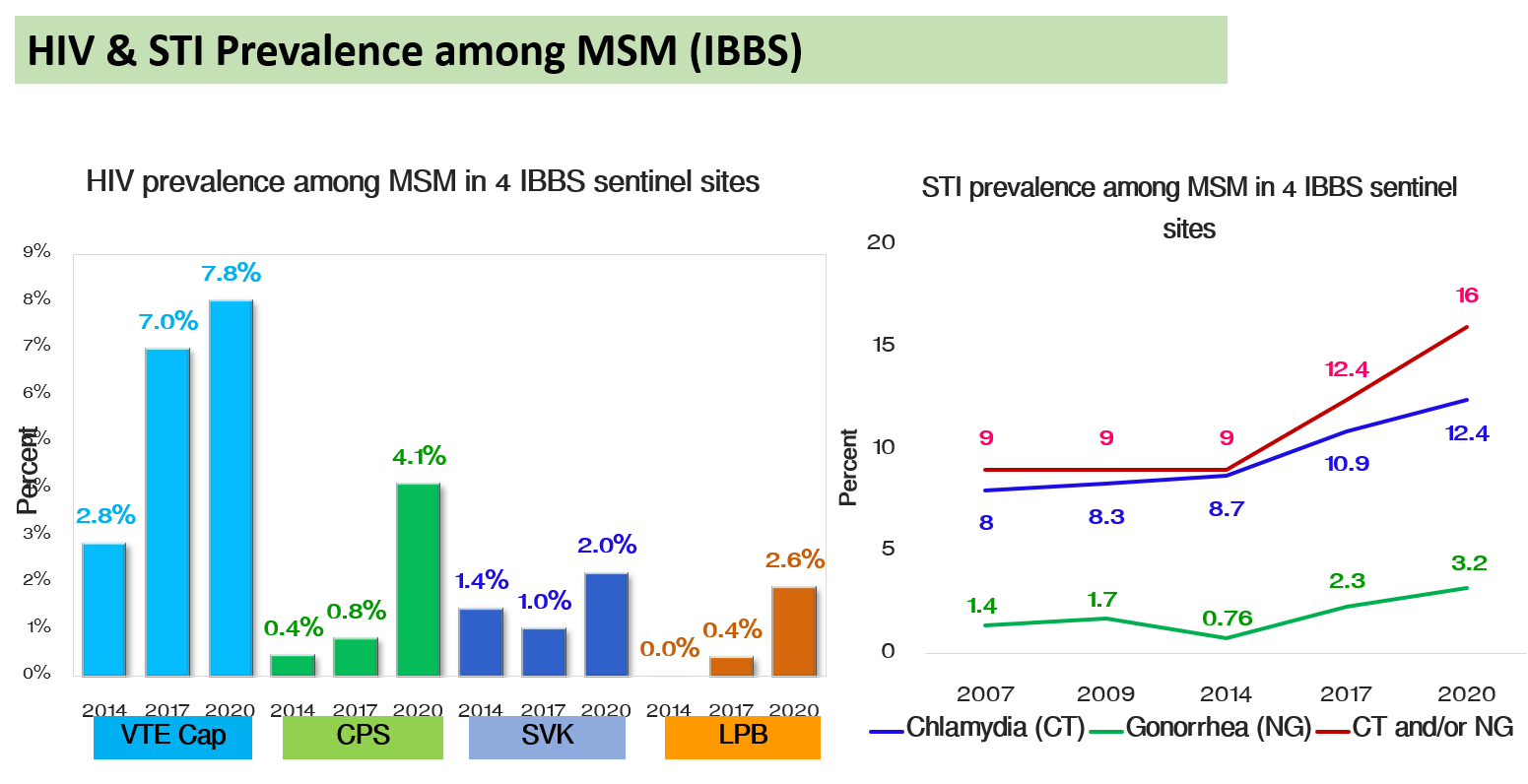 [Speaker Notes: The HIV epidemic is concentrated among key populations, including men who have sex with men (MSM), transgender people (TG), female sex workers (FSW), people who inject drugs (PWID) and sexual partners of these populations. The predominant route of HIV transmission is sexual, with the share of cases of homosexual transmission constantly growing over recent years. But prevention coverage across all key populations is still sub-optimal to bring impact on reduction of new HIV infections.]
HIV transmission route
HIV transmission is occurring through:
Sexual transmission (between male – female, and between males)
Mother to child transmission
Sharing of infected needles among drug users
No record of HIV transmission due to blood transfusion
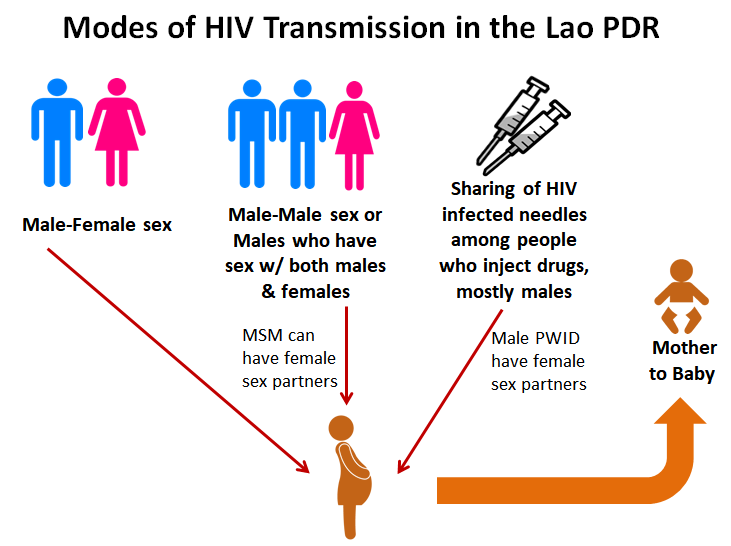 National Strategic response to HIV 2021-2030
Goal
End the transmission and impact of HIV/AIDS and STI in Lao PDR 
by 2030.
Strategic 
objectives
2. Improve access to quality prevention and testing services
3. Increase access to quality testing, treatment, and care services
1. Strengthen an enabling environment for an effective HIV/AIDS response
Strategic 
Interventions
1.1: Law, policy and advocacy 
1.2: Human resources
1.3: Sustainability and investment
1.4: Governance and management
1.5: Strategic information
1.6: Stigma and discrimination
1.7: International and cross-border cooperation
2.1. Female sex workers
2.2: Men who have sex with men and transgenders
2.3: People who inject drugs
2.4: General population
2.5: Pregnant women
2.6: Prisoners
2.7: Victims of human trafficking
2.8: Condoms
2.9: STI services
2.10: Blood safety
2.11: Online and social media
2.12: Pre-exposure prophylaxis
3.1: Increase access to quality testing, treatment, and care services.
3.2:  Expand coverage and improve the quality of HIV testing services, increase access to HIV testing services, and improve HIV case finding
3.3: Expand coverage of, and increase access to, quality HIV/AIDS treatment
3.4: Improve joint management of HIV and TB
3.5: Increase access to HIV/AIDS care and support at home and in the community
HIV Continuum of Care in Laos
HIV cascade in 2022
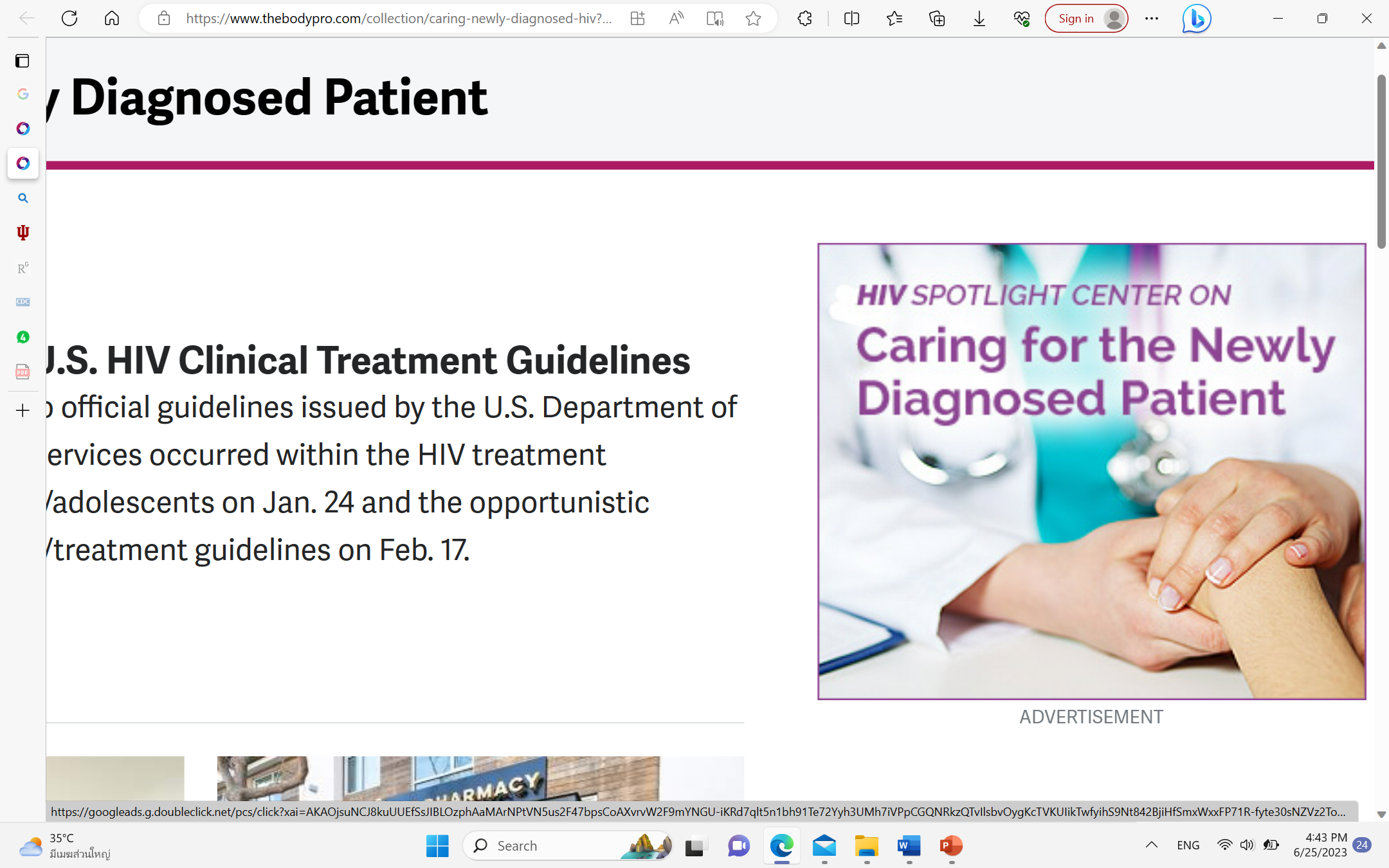 6
[Speaker Notes: Recent scientific advances have shown that antiretroviral therapy (ART) not only preserves the health, quality of life, and life expectancy of people living with HIV.  The global target of 95-95-95 acceleration will lead us to ending HIV epidemic by 2030. By ensuring that everyone with HIV is aware of their infection, receives the treatment they need, and achieves sustained viral suppression, we can sharply reduce new infections]
Health and Nutrition Services Access Project Phase 1 (HANSA1)HIV – DLI.K
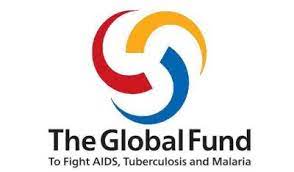 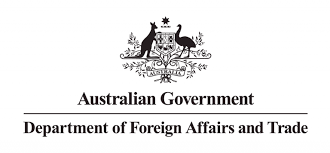 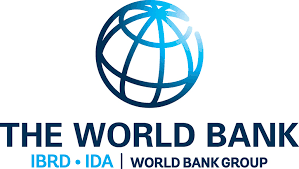 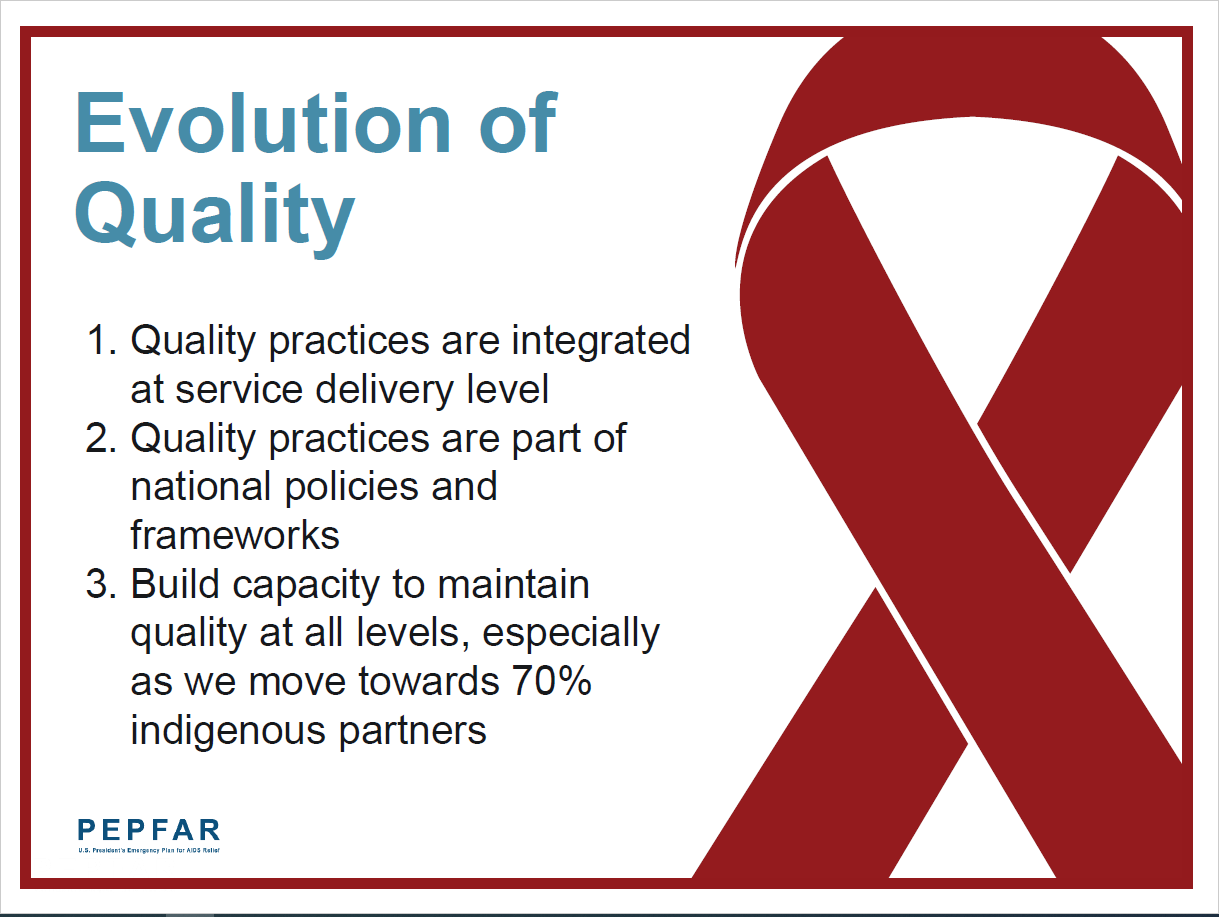 Budget and Areas of Implementation
Sources of Fund
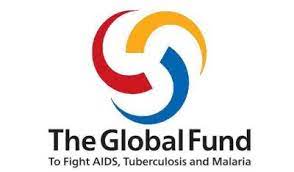 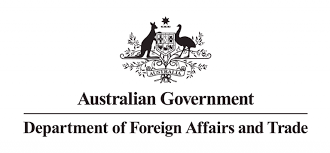 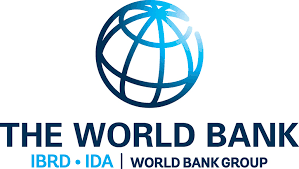 3 million USD
(Grant)
10 million USD
 (Grant)
23  Million USD
(Loan)
9
HANSA Project Components
10
DLI-K on HIV/AIDS is under Component 2 (all 12 DLIs): HANSA focuses on improving quality integrated health service delivery through PHC
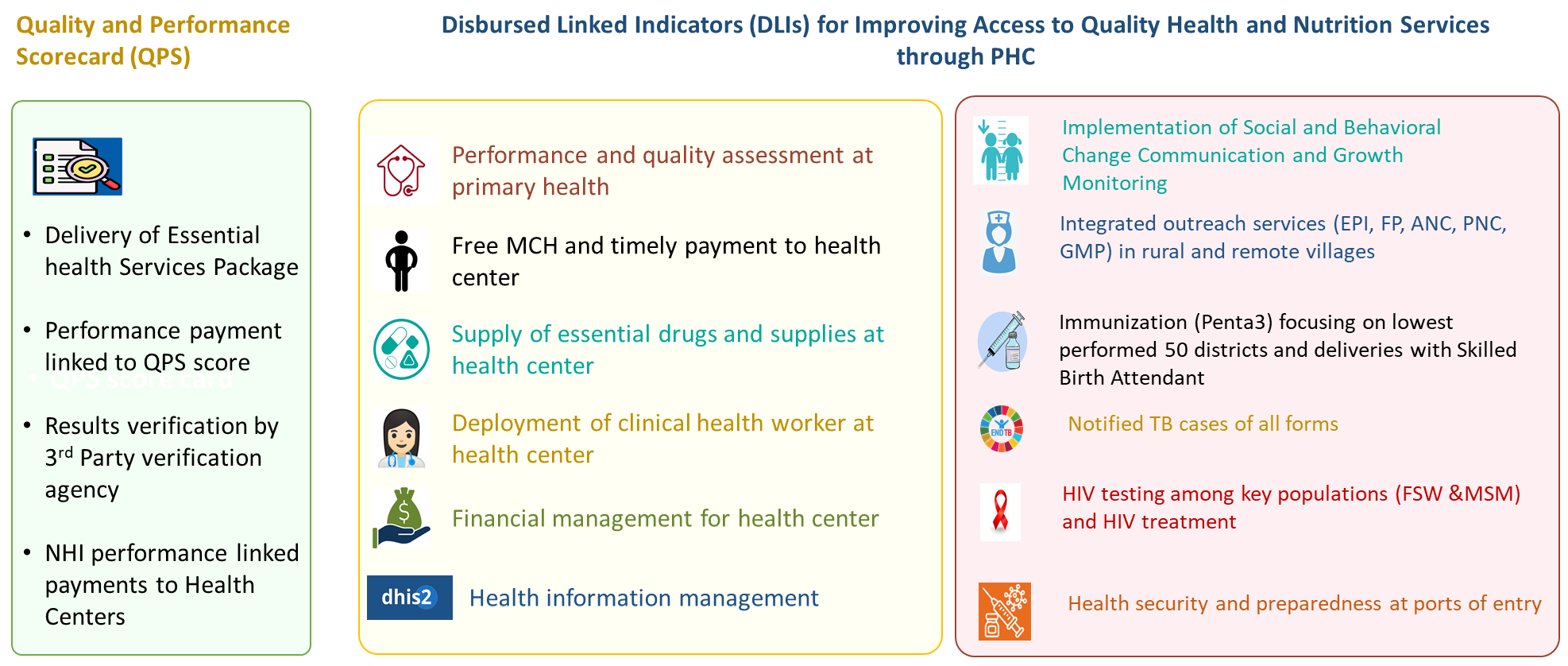 (DLI-K)
11
DLI-K:  Increased coverage of a) HIV testing among key populations (female service women (FSW)) and men having sex with men (MSM)); b) and HIV treatment among people living with HIV.
12
Areas of Implementation
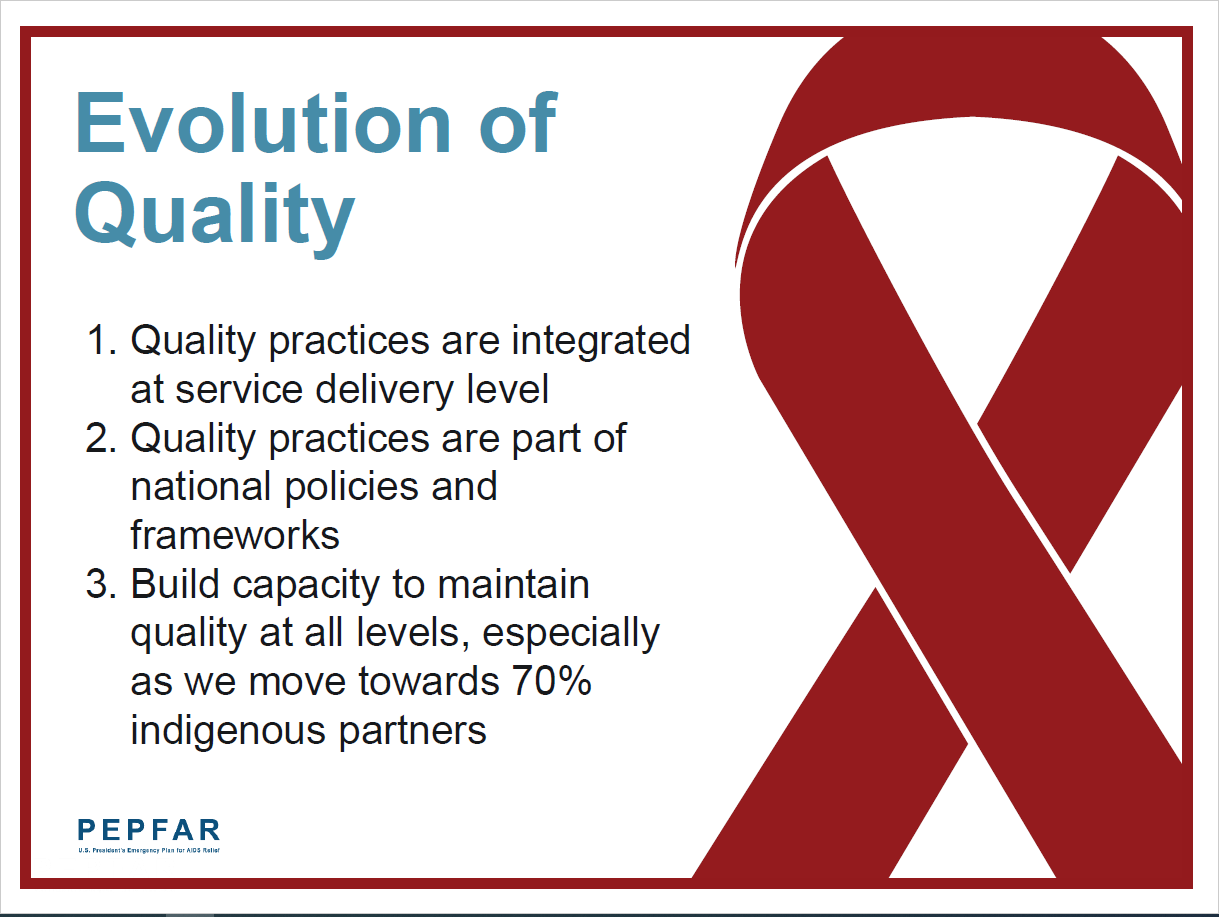 Results of DLI-KY1, Y2 and Y3HANSA 1
DLI K-1: FSW HIV testing coverage (%) among FSW in the past 12 months  was increased 2% comparing to the past year
Sources: DHIS2 on 12 June 2023
ResultsDLI-K FSW Y3
Y3 FSW Progress covered 124%
DLI K-2: MSMHIV testing coverage (%) among MSM in the past 12 months  was increased 8% comparing to the past year
Sources: DHIS2 on 12 June 2023
ResultsDLI-K MSM Y3
Y3 MSM Progress covered 105%
DLI K-3:Treatment coverage (%) for PLWHA was increased in the past 12 months 5% comparing to the past year
Sources: DHIS2 on 15 May 2023
ResultDLI-K ARV Y3
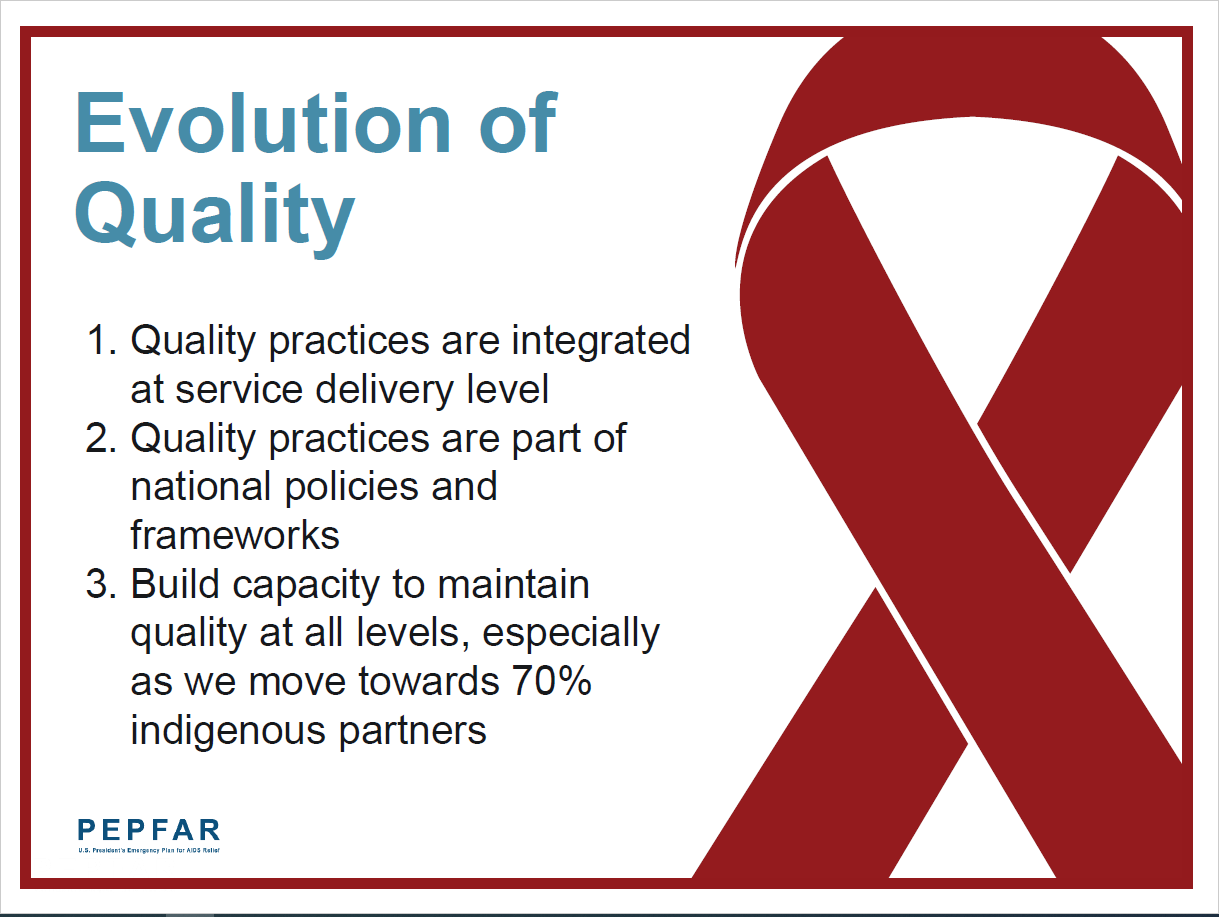 Challenges
Challenges in HANSA implementation
FSW are hidden, mobilized and illegal;
Peers are always turn over – average working about 3 months
MSM are also mobilized (moving from place to place) especially young MSM/TG;
Stigma and Discrimination still exist in HFs and community, internalized stigma is also challenging
Number lost of follow up of patients on ARV and also viral load testing are challenged;
Fund flow is delayed for every year and too many steps of releasing fund to the sites;
CHAS has been deducted fund of the amount of 74,000 USD in Y3 due to the FSW target was not achieved in Y1, therefore, peers/FSW are not receiving the remuneration or income yet;
DHIS2 system is still incomplete for HIV national indicators.
Challenges during COVID-19 pandemic
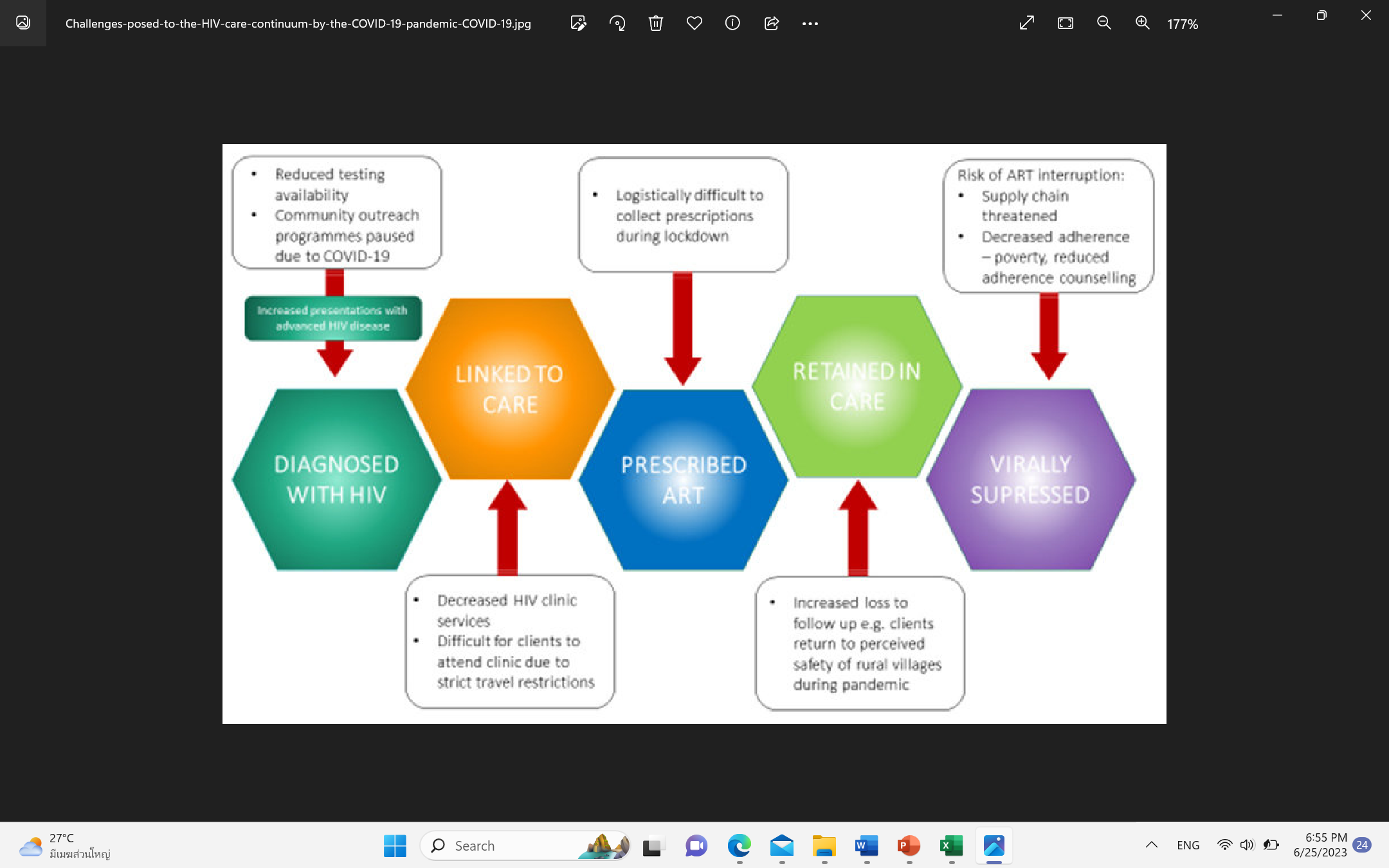 Risk of ART interruption:
Supply chain threatened
Decrease adherence: poverty, reduced adherence counselling
Logistically  difficult to collect prescriptions during lockdown
Reduced testing availability
Community outreach programmes paused due to COVID-19
Increased presentations with advanced HIV disease
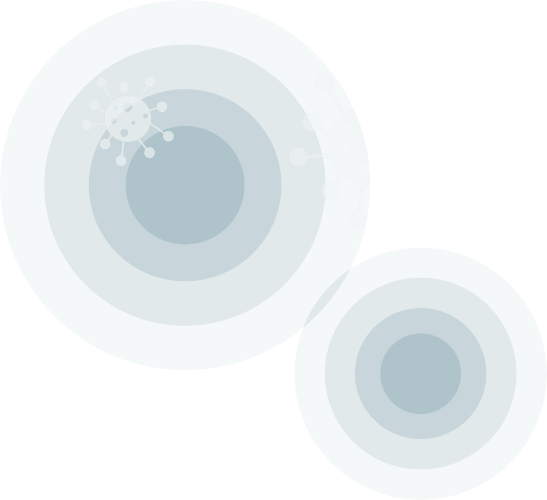 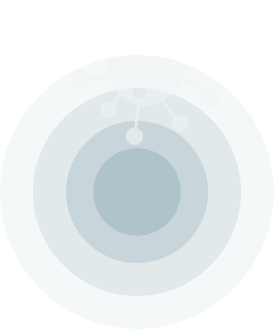 Increased loss to follow up e.g. clients return to perceived safety of rural villages during pandemic
Decreased HIV clinic services
Difficult for clients to attend the clinic due to strict travel restriction
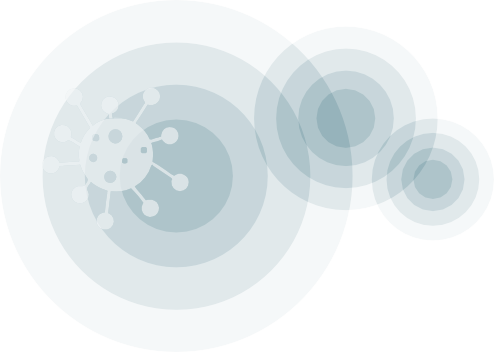 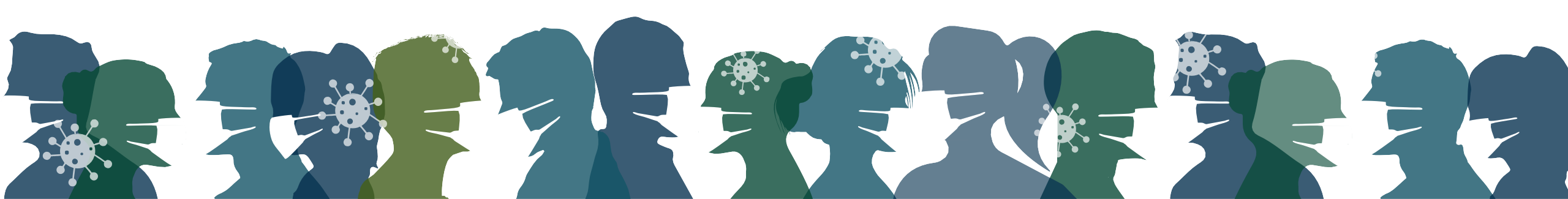 ມາດຕະການການເຂົ້າເຖິງກຸ່ມເປົ້າໝາຍ ໃນການກວດເລືອດຊອກຫາການຕິດເຊື້ອ HIV ສຳລັບ  FSW  ໃນຊ່ວງທີ່ມີການລະບາດຂອງະະຍາດ covid19
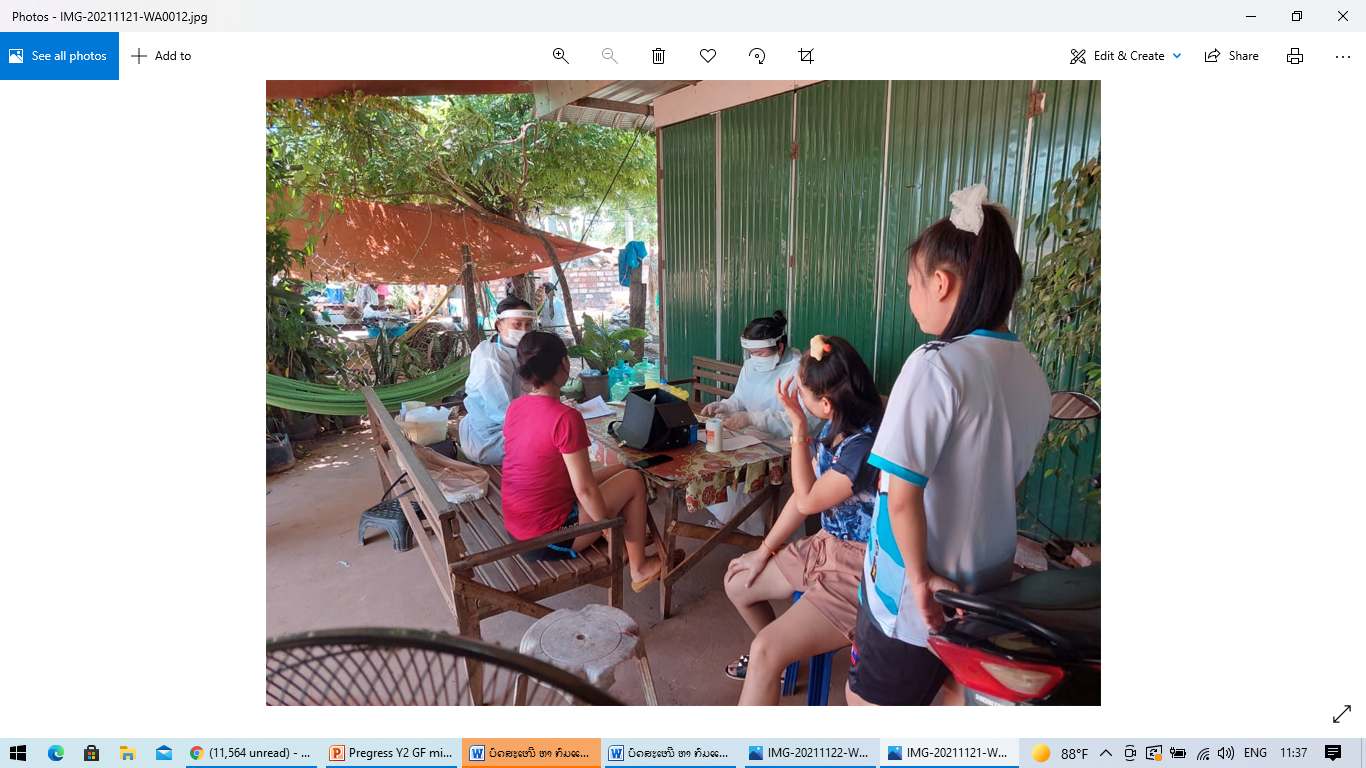 ຮ້ານ Spa & Beauty Massage
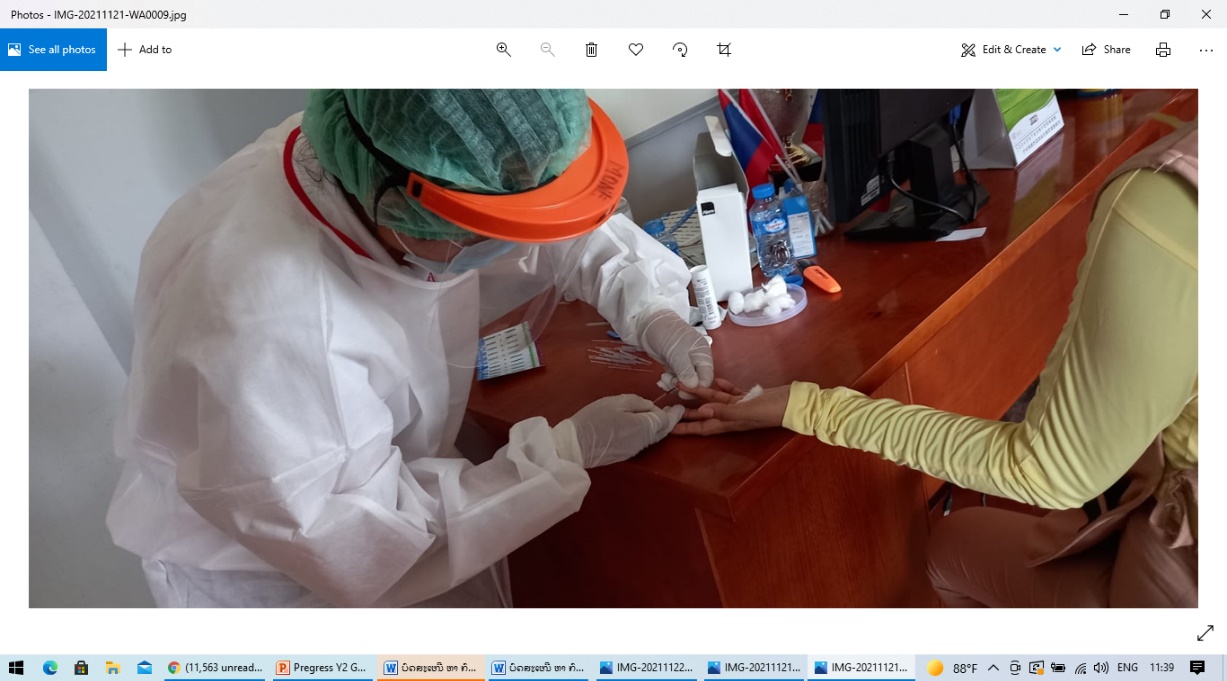 Challenges on financial issues –  Budget delay transferred
Investigate sites DLIs- Y1-2 (2021 – 2022)
CHAS received fund Y2
 21 April 2023
 726,000 $
Data report
IAI assessment
WB validated documents and released fund
NPCO made a report to WB
Received fund Y1
Received fund Y2
2022
2023
DLIs-Y3 (2022 – 2023)
27
IAI Assessment
DHIS2
Validation of data:

VCT logbook; registration book of patients on ARV; Lab logbook; documents of patients
VCT forms such V1, V2…and R1, R2...;
CSO forms;
Checking data on DHIS2 syatem:  PCCA, DCCA, and CSO.
Report
IAI Y2
HIV challenges based on HANSA Evaluation
Based on:  HANSA Evaluation, Community Report
Concerning increase in the number of new HIV infections: 7% increase in HIV cases in 2022 compared to 2021. 
Concentrated epidemic among MSM, TG and SWs (MSM -  largest proportion of HIV infections).
PLHIV that know their status 12,592 – around 3,500 are undiagnosed (27%)
Treatment: 11 ART sites located in 8 provinces and POC. Small scale up on MMD (3-5 month average)
HIV testing: VCTs - Formal registration of positive cases only at ART sites  3 level procedure: 2 screenings 
    and one diagnostic test
1 in 5 ART patients are not receiving VL testing annually
Low ART adherence and testing due to transportation cost, stigma and discrimination from health staff
HIV test kits used for ANC testing are from MCH program rather than CHAS.
Minimal emphasis at the HFs for HIV testing and other services
Limited Government health budget
29
Solutions
Continue strengthening the coordination between PCCA secretariat/Peers/Partners;
Review the hot spot of targets and find the ways to access to key population as needed;
Increase the variety of campaign and media including the frequency of mobility of HIV testing in the hot spot areas
Strengthen and retraining peers the skills (HIV testing and referring cases) of the outreach activities on the access to KP;
Train and re-train staffs on data management/data entry into DHIS2 including regular monitoring and mentoring data and sites;
Continue working together CHAS/DPF to improve the quality of DHIS2 system and complete 100%;
Set up the lessons learnt meeting twice a year to fix the issues.
(A) Planned budget DLI-K  Y0
(B) Planned budget DLI-K  Y1
Planned budget DLI-K  Y2 Planned budget Y2 for the implementation of Y3 (1-12/2023)
Strategic interventions to Accelerate to ending HIV by 2030
Cross cutting activities: Update policy/guidelines, data quality improvement, M&E, training, ECHO, stigma and discrimination reduction,  
                                           QI/coaching, community-led monitoring
34
Strategies to bridge the gaps
HIV testing
POC/rapid CT/NG & Syphilis
Rapid/POC HCV
Pre-ART screening for 1st test
Same-Day ART/ U=U
Same-Day STI treatment
Same-Day HCV treatment
Partner/network testing
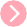 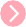 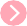 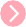 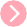 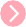 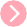 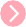 reactive
Link to CXR/GeneXpert
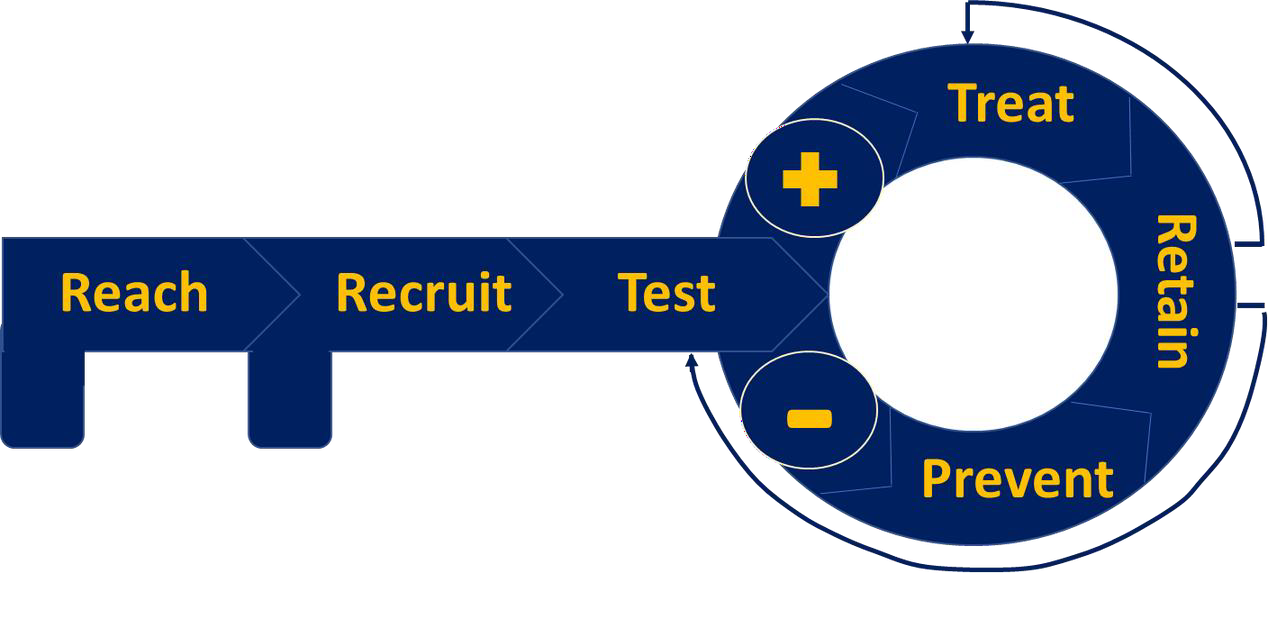 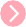 TB-RIF for HIV-positive
Online registration
Offline registration
HIV Self-testing
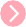 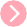 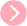 Mobile health and Xpress service
ART adherence support multi-month scripting, VL navigation/ U=U literacy
PrEP adherence support, repeat HIV testing
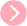 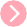 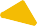 Counseling
Partner/network testing
Same-Day ART
Same-Day PrEP
STIs/HCV
Substance use/chemsex
TB screening
Gender affirming services for TGW
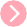 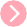 Status-Neutral Approach aiming at
Negligible risk of HIV transmission
(U=U)
Negligible risk of HIV acquisition
(PrEP/PEP, Condom/lubricants,
needles/syringes)
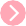 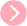 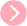 Condom/lubricant, needles/syringes Same-Day PrEP (with mixed daily & event-driven PrEP for MSM only) HPV vaccination
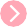 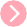 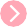 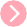 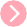 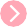 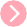 7
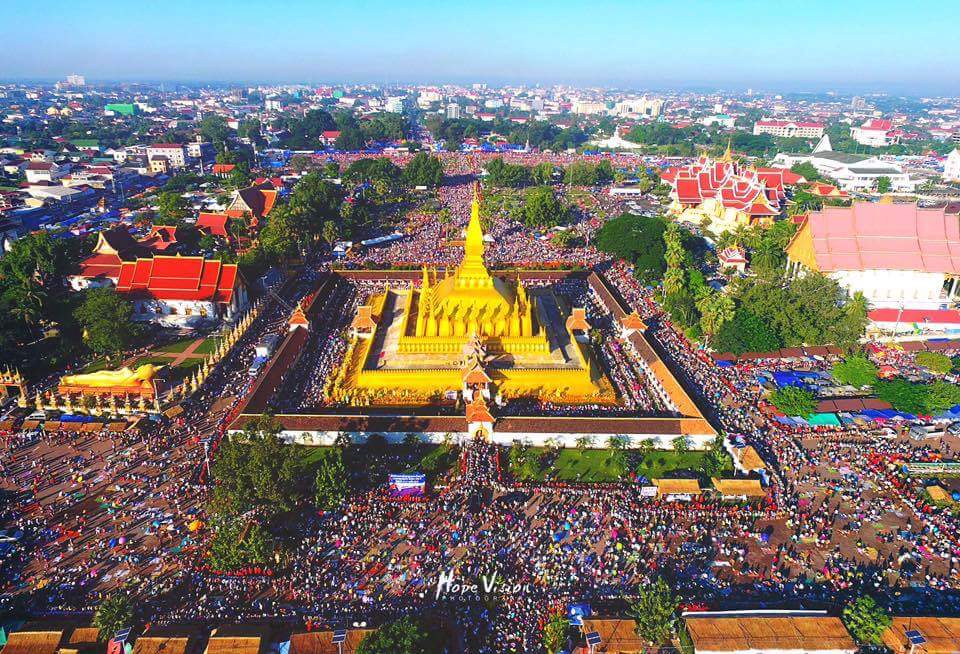 THANK YOU - Khob Jai